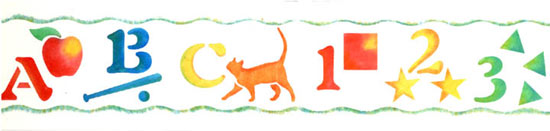 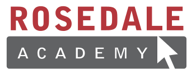 Lesson 4: Let’s Review
We have learned so much! Let’s review our 1st, 2nd and 3rd lessons!
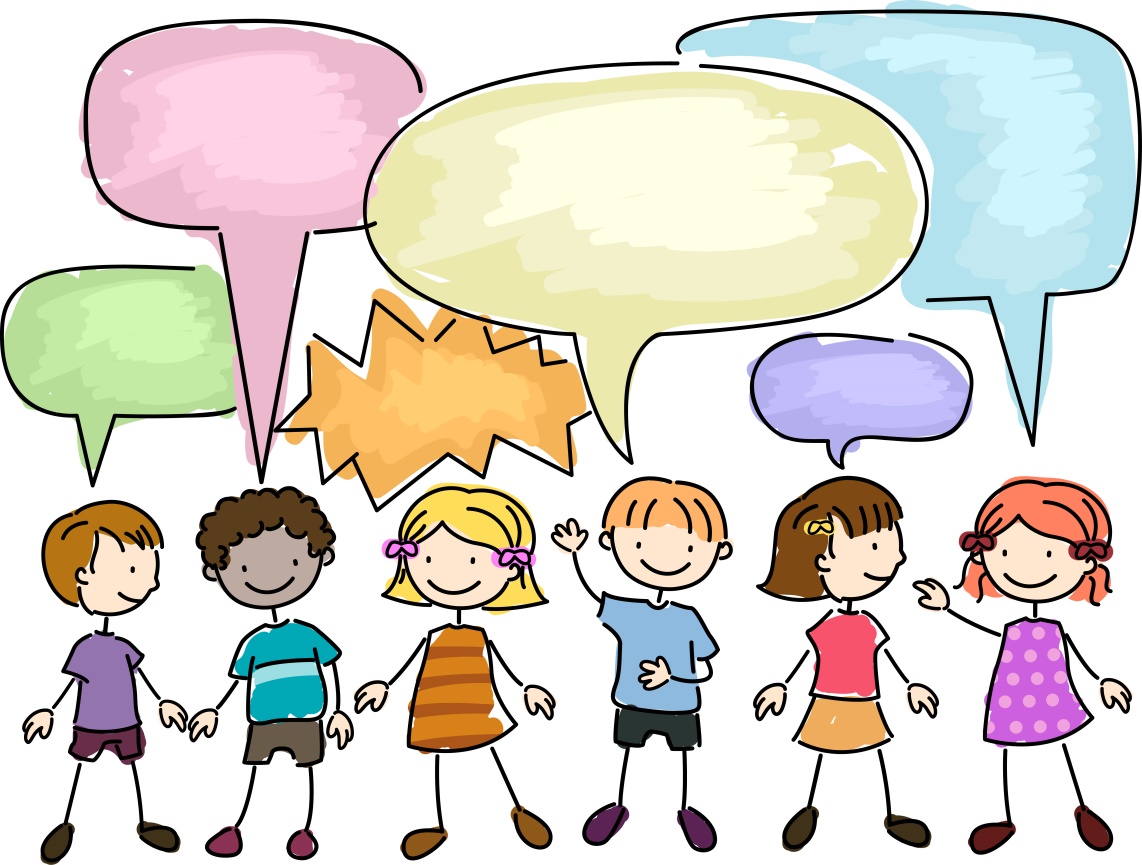 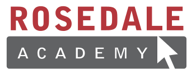 Let’s Review what we have learned so far
Sounds and Words
Gestures and Mimes
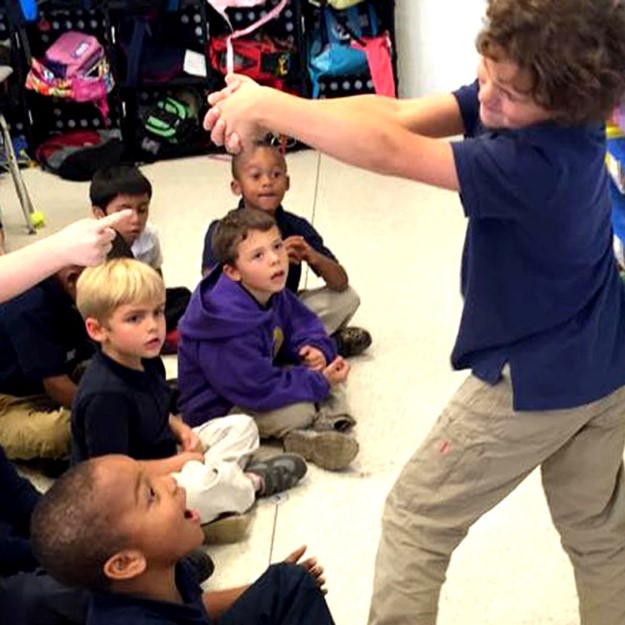 Alphabetical Order
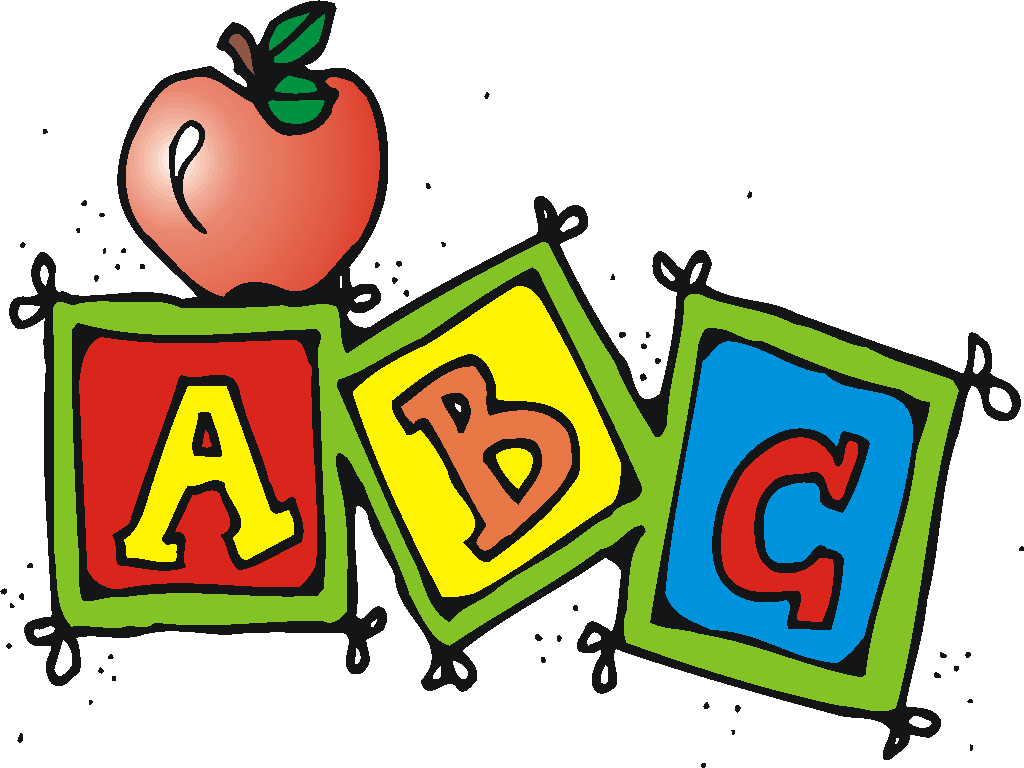 Ordinals
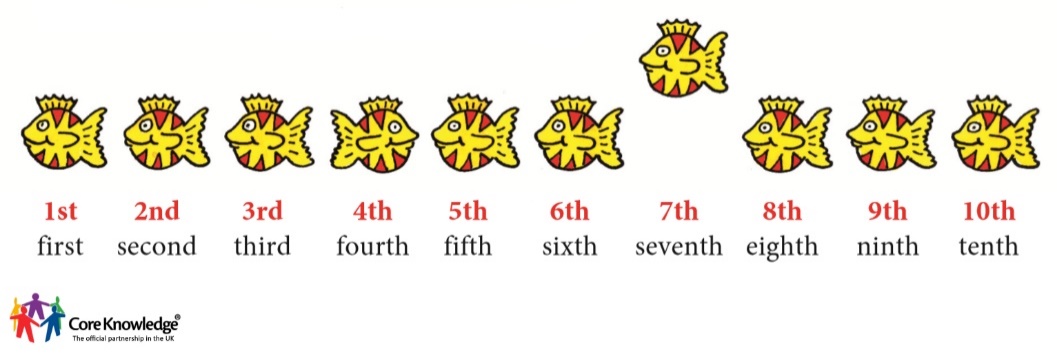 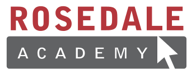 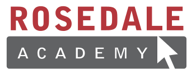 Circle the pictures with the sound ‘ee’
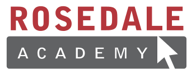 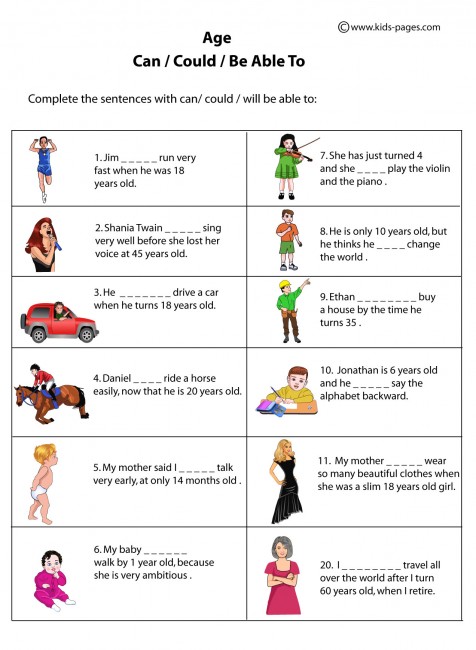 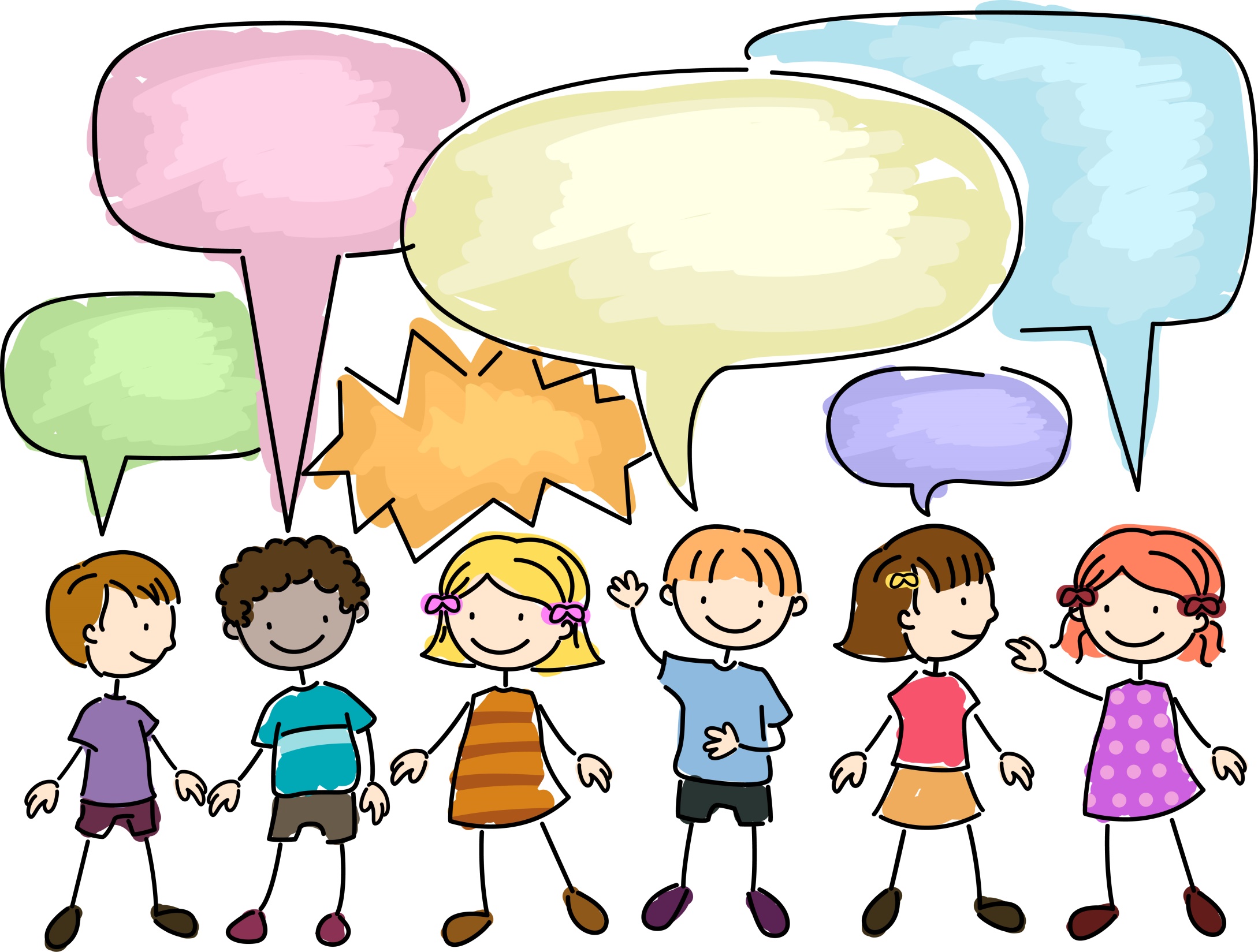 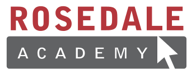 Conversations
Conversations go back and forth like a teeter-totter. 

You can:
1.) Ask questions
2.) Make comments
3.) Share stories

Questions:
What is your favourite book and why?

Do you have a pet? If not would you want one?
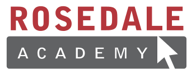 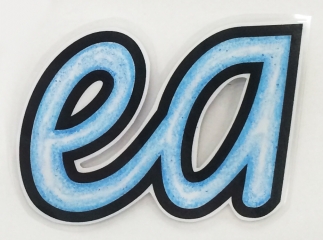 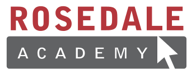 ORDINAL NUMBERS
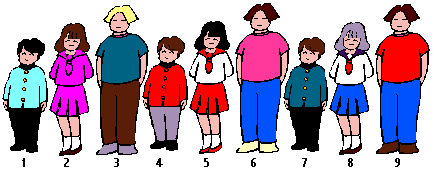 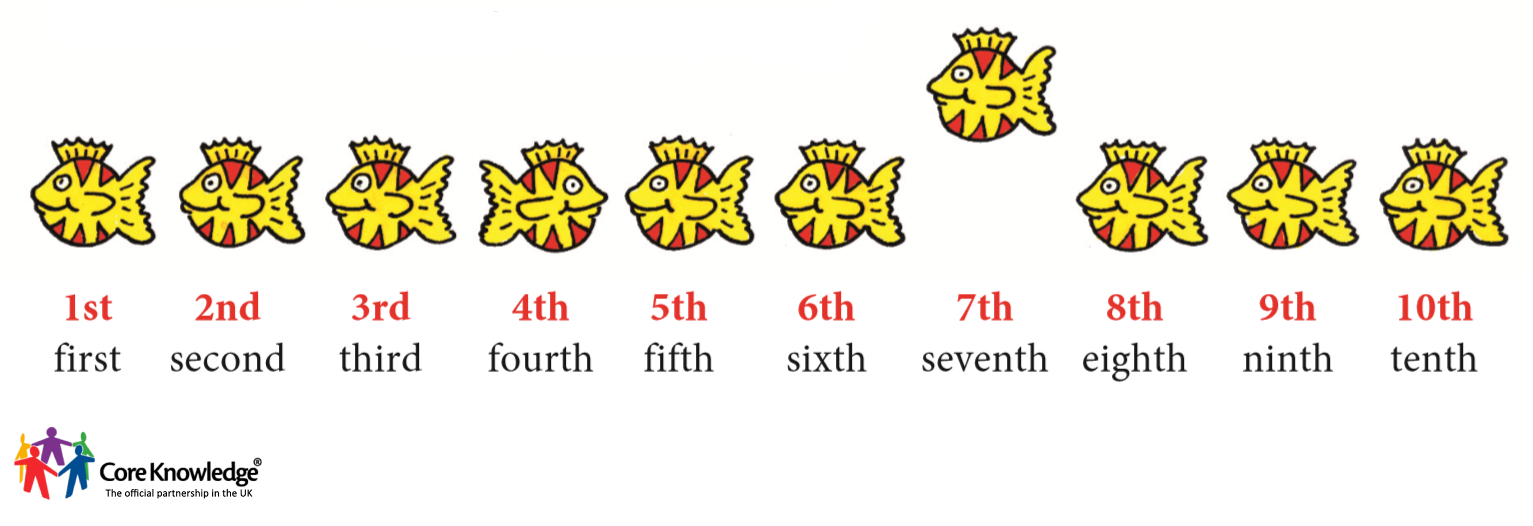 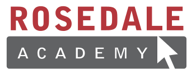 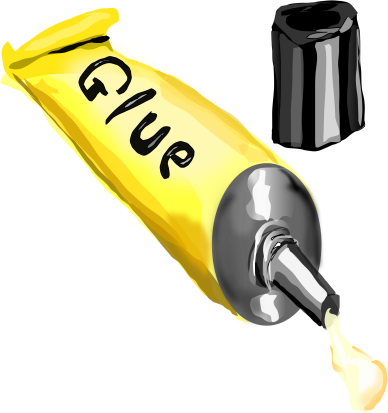 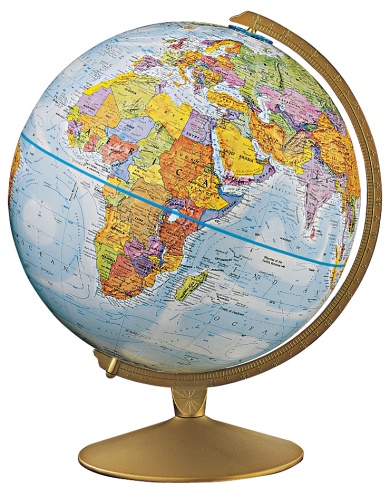 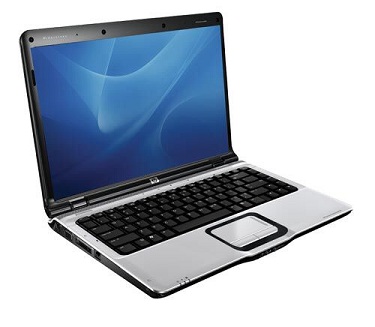 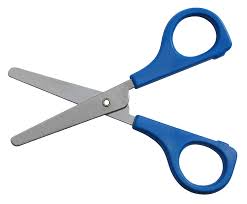 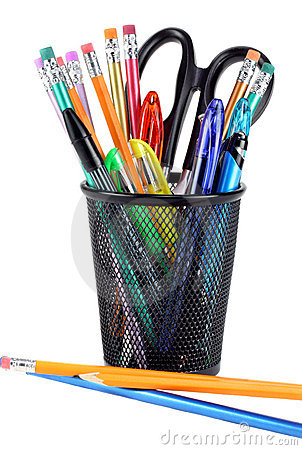 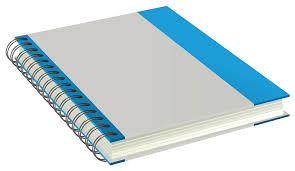 Let’s act it out!
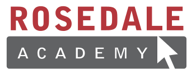 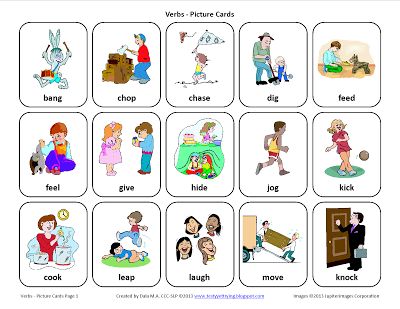 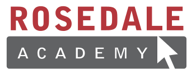 Conversations 
& 
Gestures
“EE” &         “EA”
Ordinal 
Numbers
Could
REVIEW LESSON
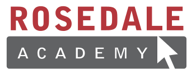 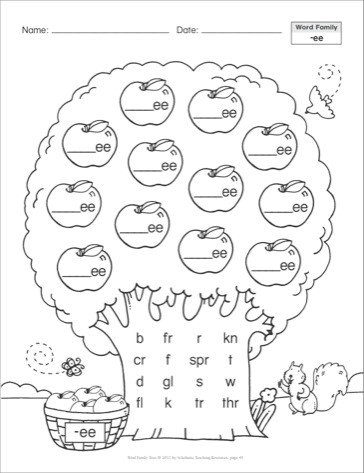 HOMEWORK